Поиграем?
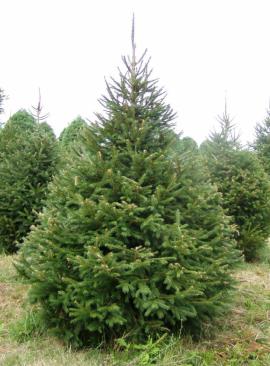 Загадки
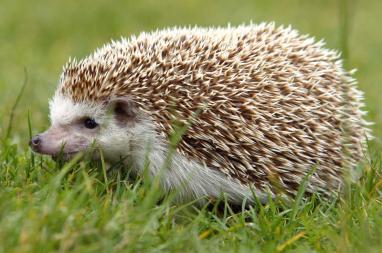 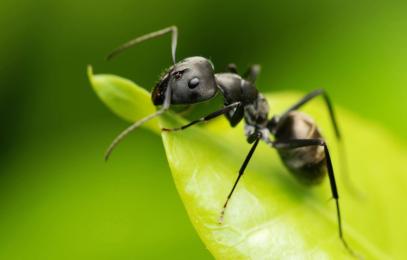 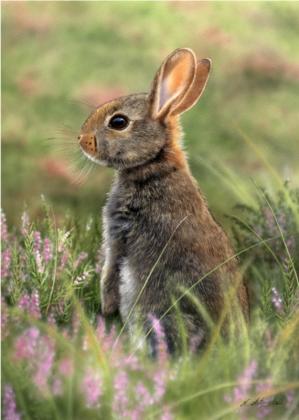 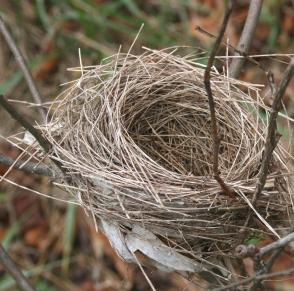 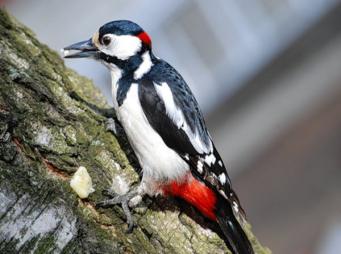